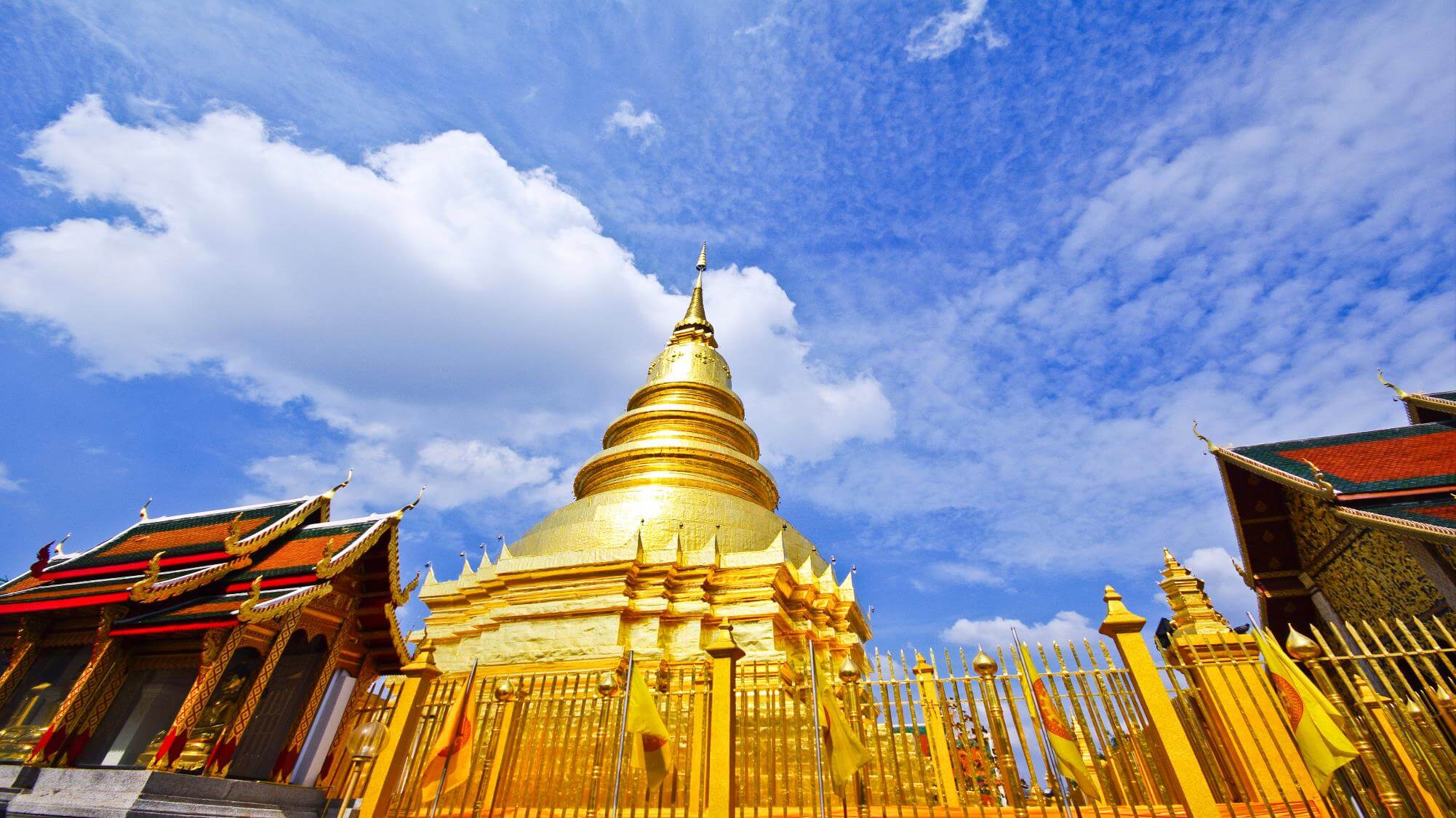 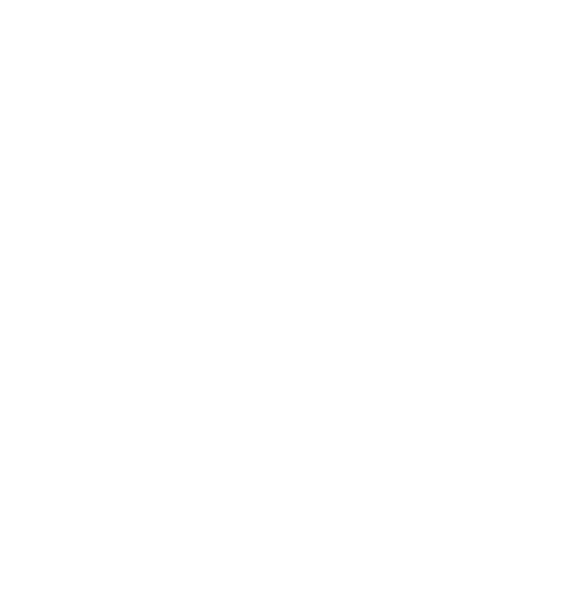 “
汇报人：优品PPT
汇报时间：20XX年
在无休无止的忙碌里 翻出时间
在平凡与惊喜中，让自己隆重出场
“
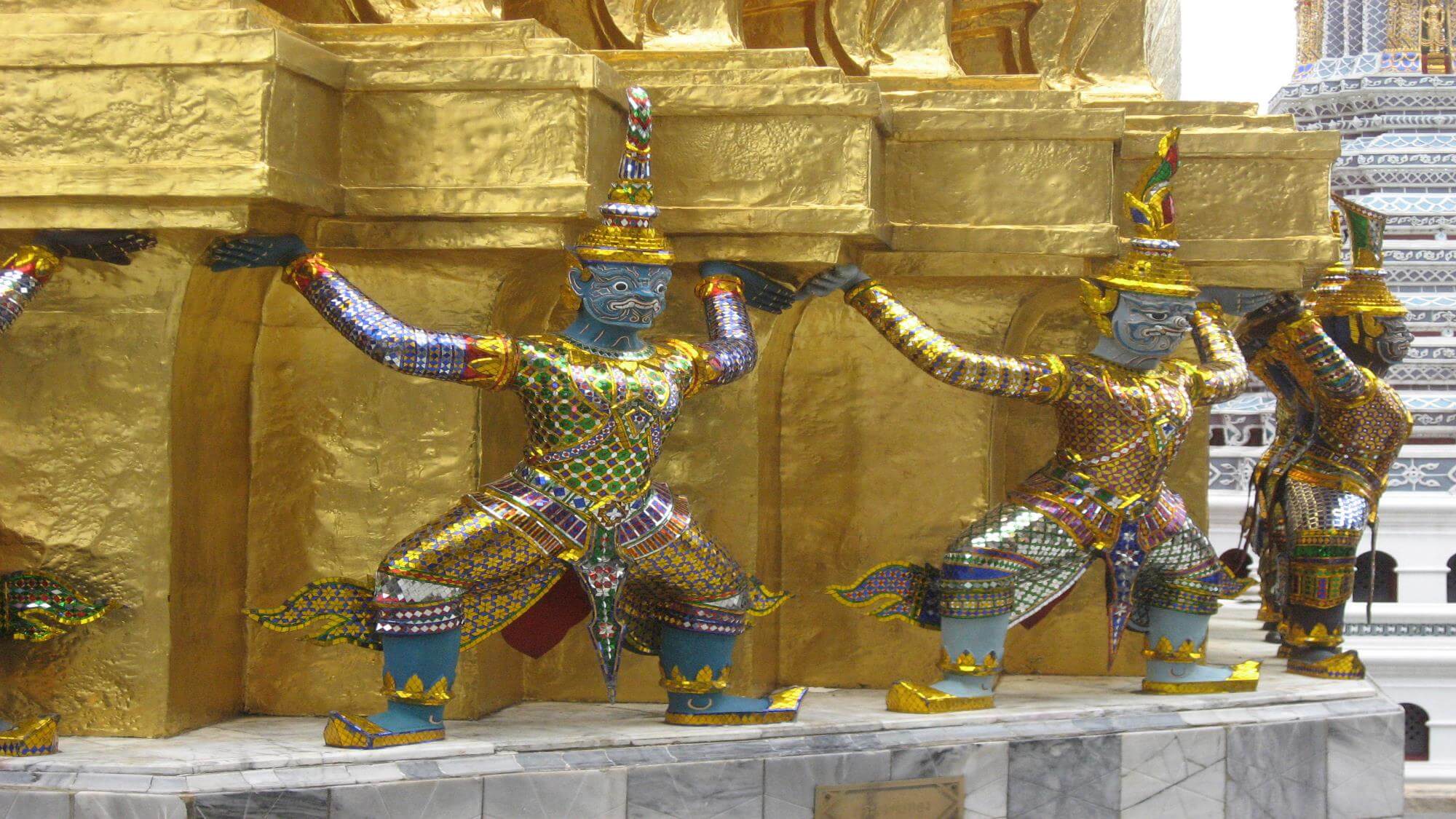 目录
泰国的一夜
我的恋爱
最后的那一天
夜半思念
一个高度发达的资本主义国家，也是世界第三大经济体
一个高度发达的资本主义国家，也是世界第三大经济体
一个高度发达的资本主义国家，也是世界第三大经济体
一个高度发达的资本主义国家，也是世界第三大经济体
是一个高度发达的资本主义国家，也是世界第三大经济体
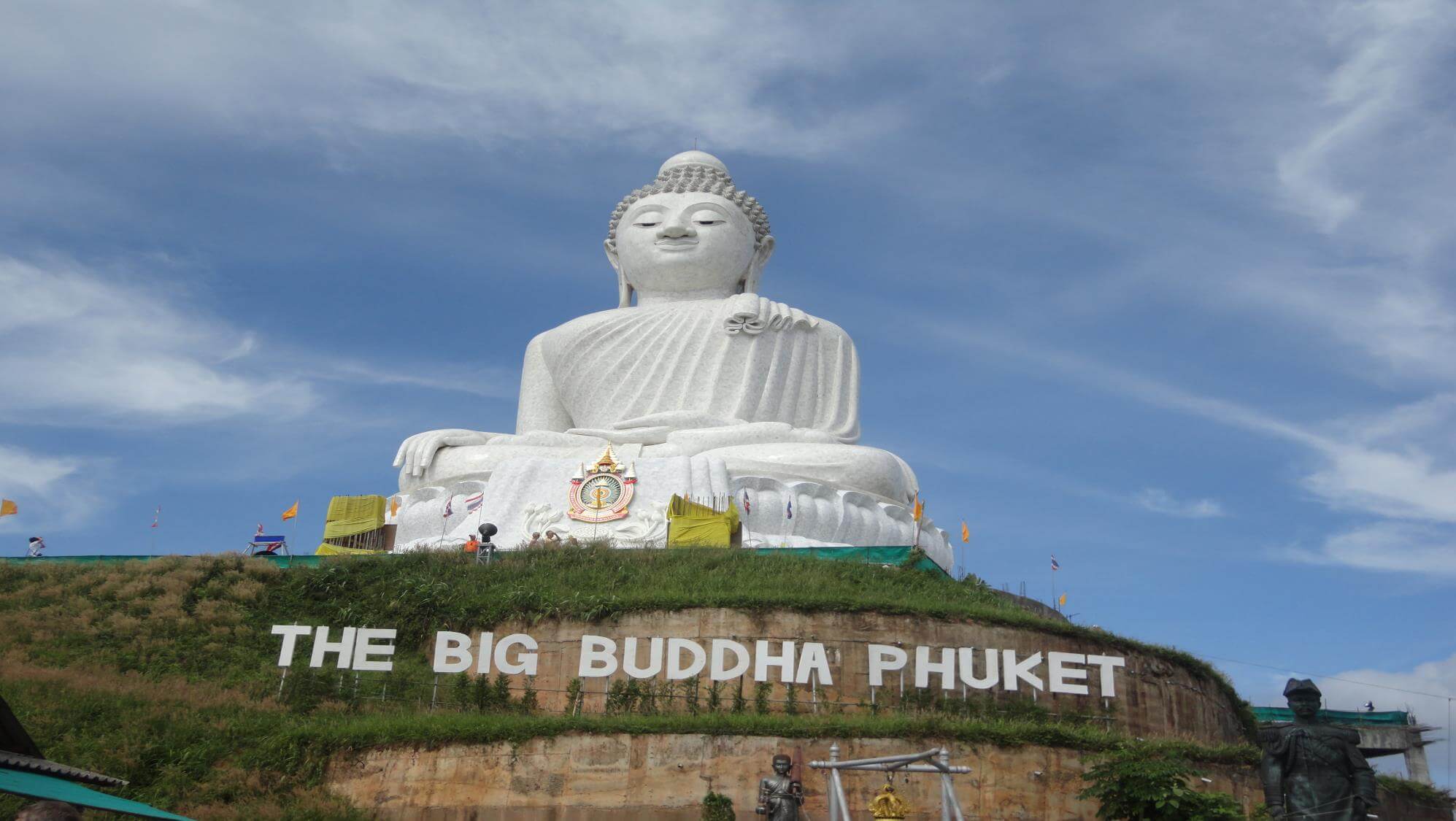 泰国的一天
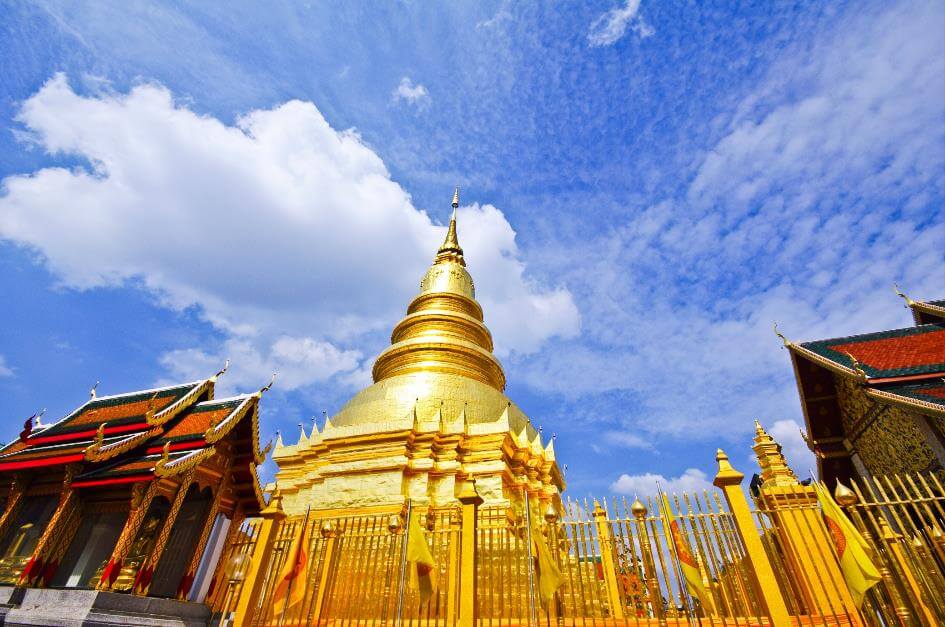 在这一天
我丢下我所有的疲倦和理想
带着我的
相机和电脑
远离繁华
走向空旷。
01
https://www.ypppt.com/
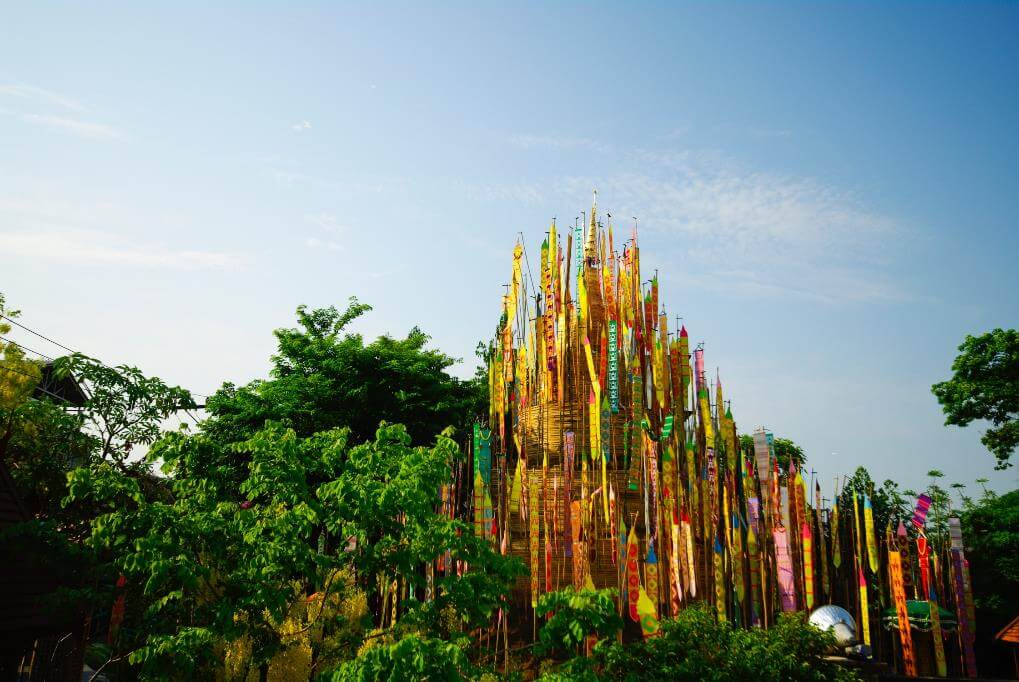 泰国之旅
LIFE IS A LONG TRAVEL
背上背包
在这一刻
只有我自己和远方
泰国
之旅
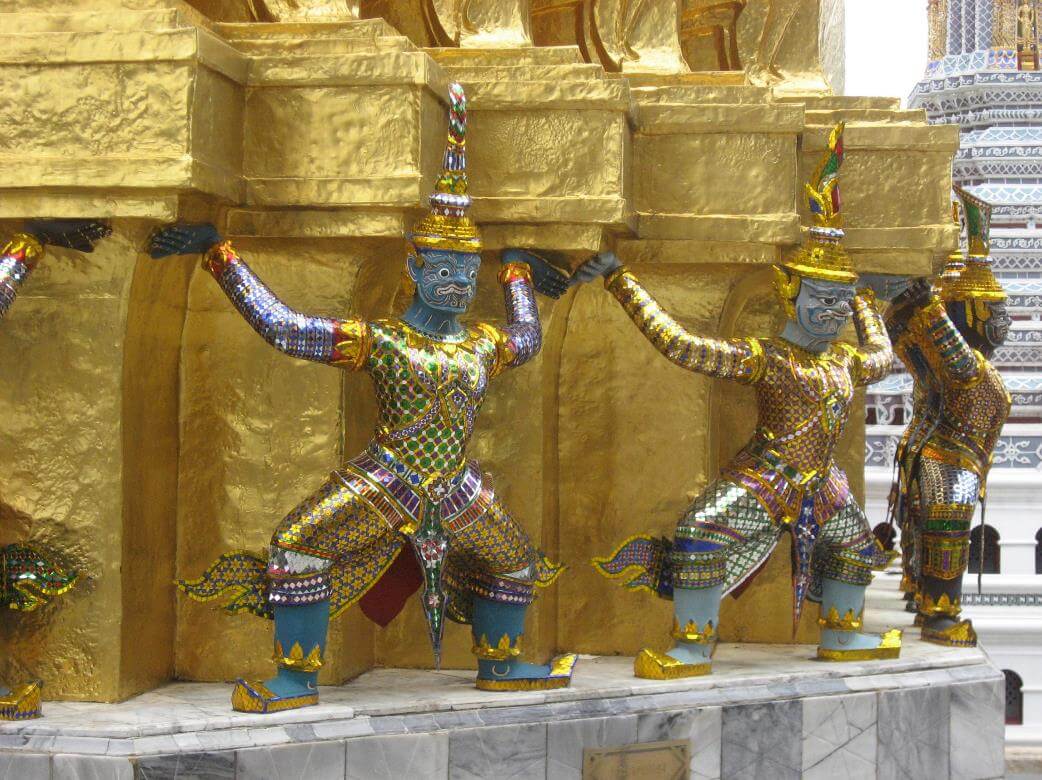 背上背包
在这一刻
只有我自己和远方
LIFE IS A LONG TRAVEL
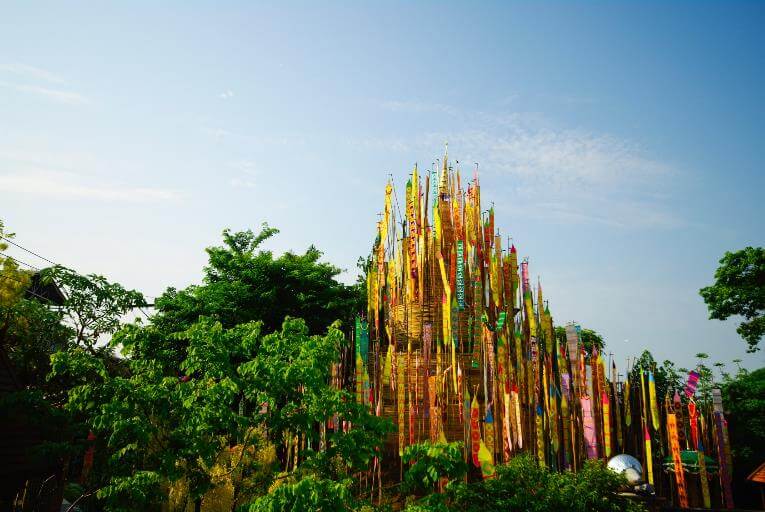 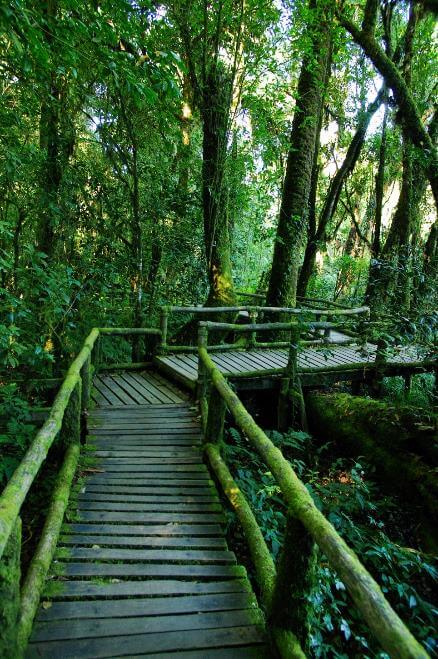 点击此处输入相关文本内容点击此处输入相关文本内容点击此处输入相关文本内容点击此处输入相关文本内容点击此处输入相关文本内容点击此处输入相关文本内容
泰国&旅行
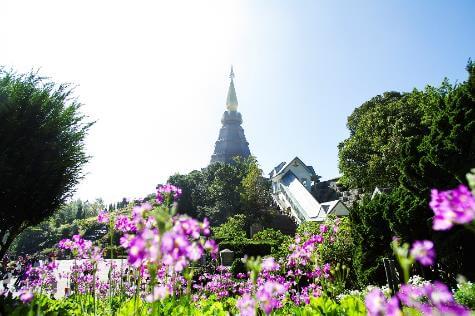 点击此处输入相关文本内容点击此处输入相关文本内容点击此处输入相关文本内容点击此处输入相关文本内容点击此处输入相关文本内容点击此处输入相关文本内容点击此处输入相关文本内容
行业PPT模板http://www.1ppt.com/hangye/
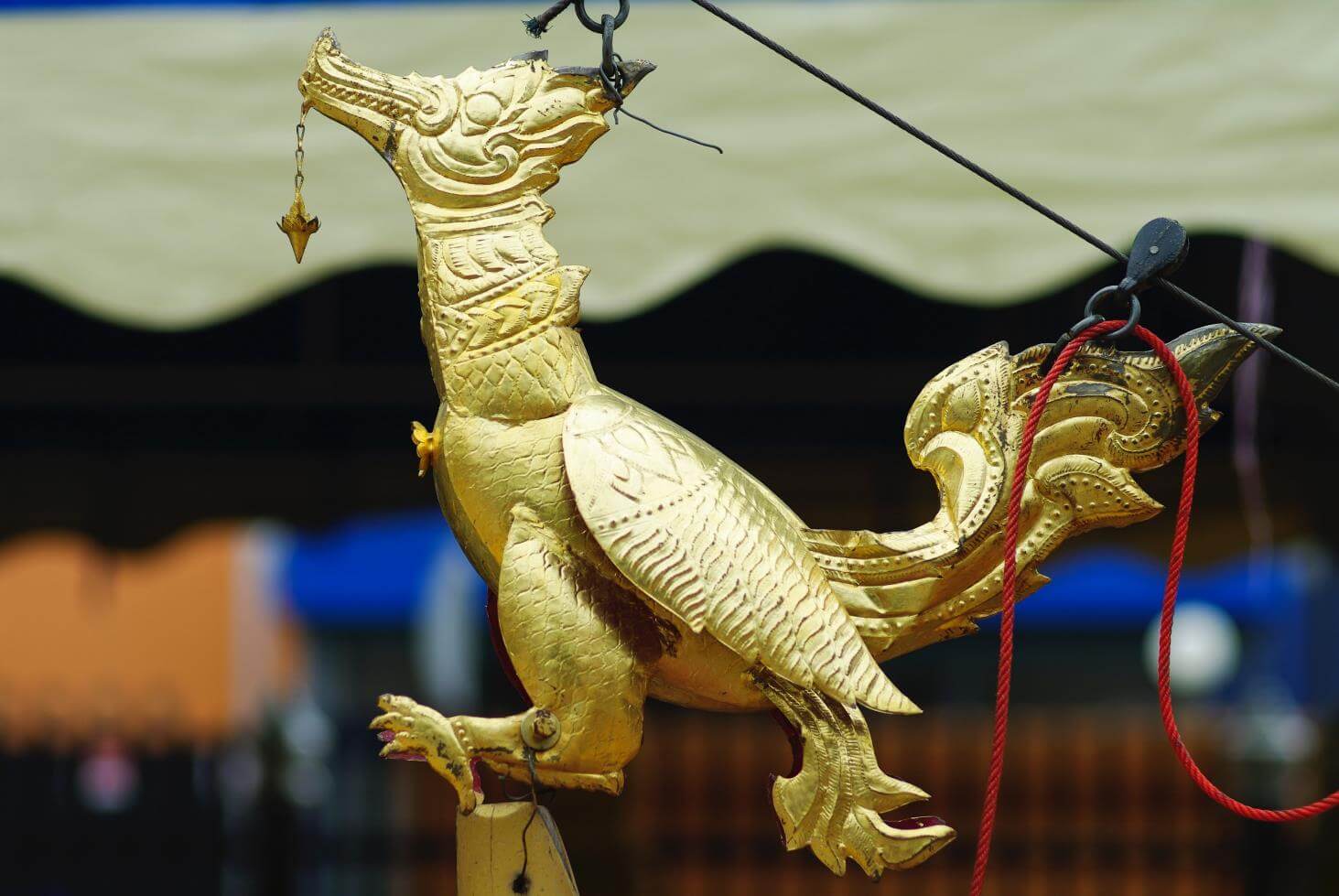 一个人

一条路

人在途中

人在泰国

今天

明天

一直在旅行
泰国之旅
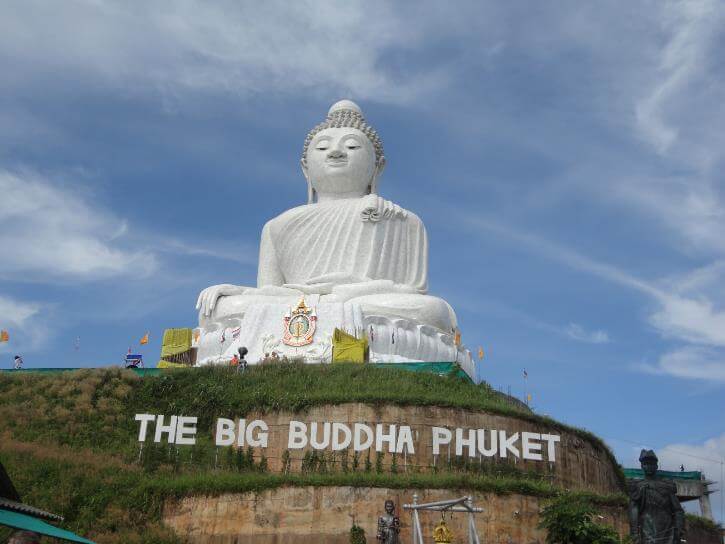 泰国&旅行
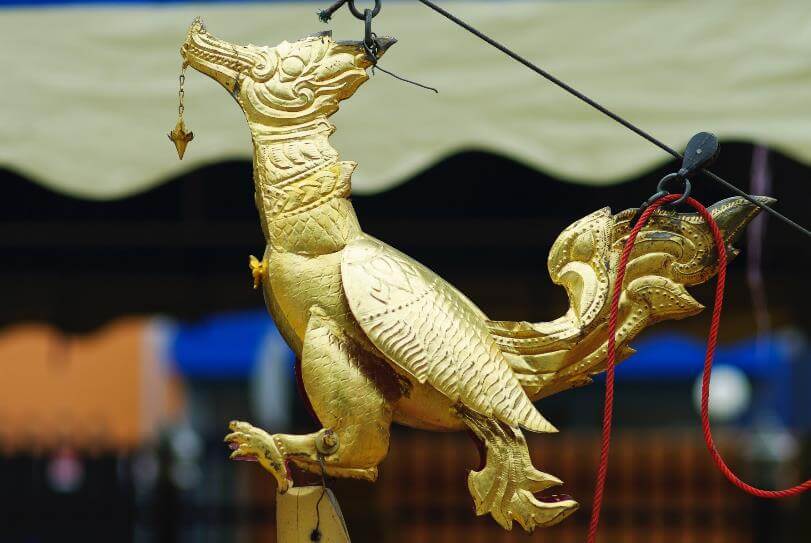 点击此处输入相关文本内容点击此处输入相关文本内容点击此处输入相关文本内容点击此处输入相关文本内容点击此处输入相关文本内容点击此处输入相关文本内容点击此处输入相关文本内容点击此处输入相关文本内容点击此处输入相关文本内容点击此处输入相关文本内容点击此处输入相关文本内容
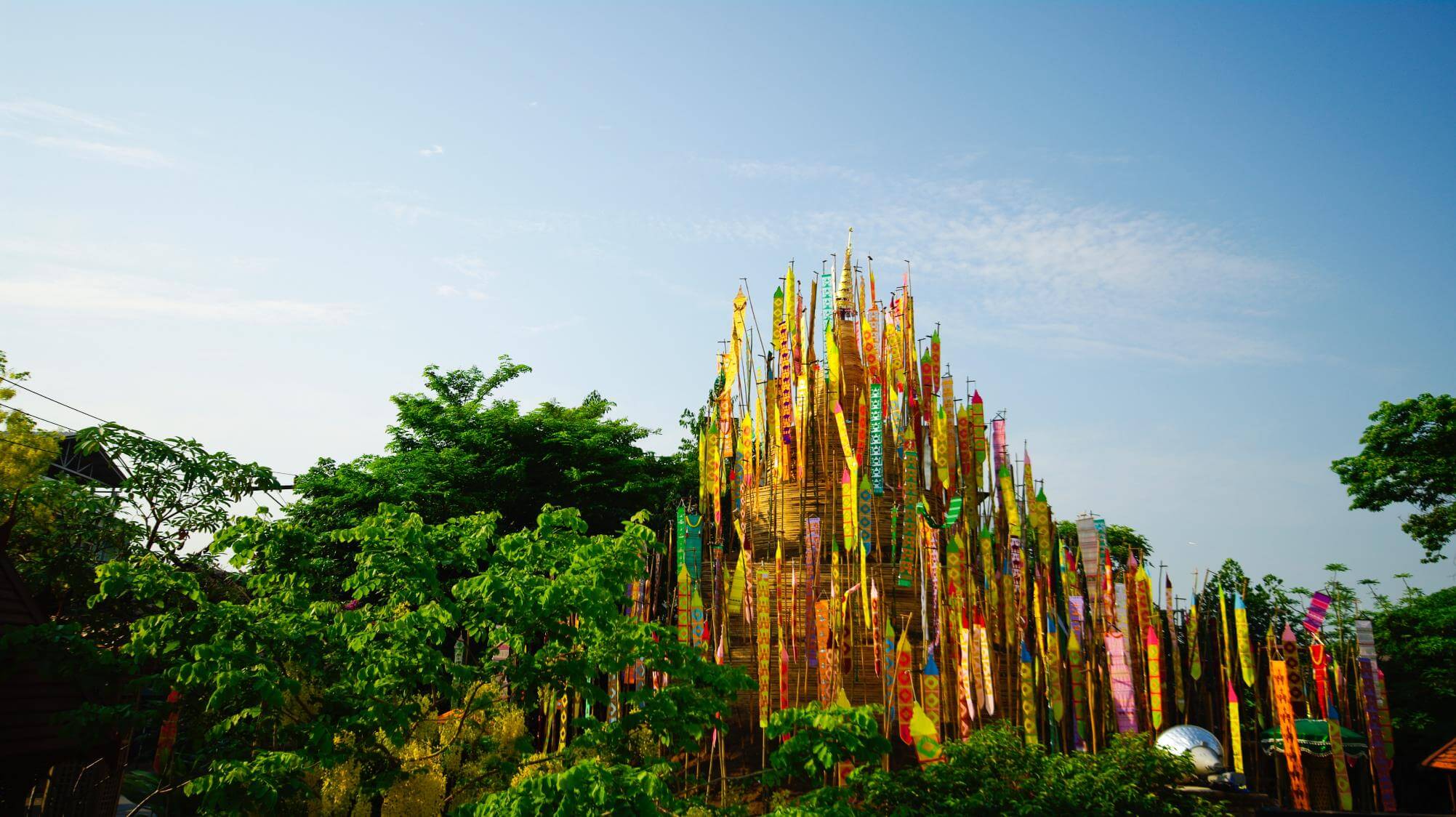 我的恋爱
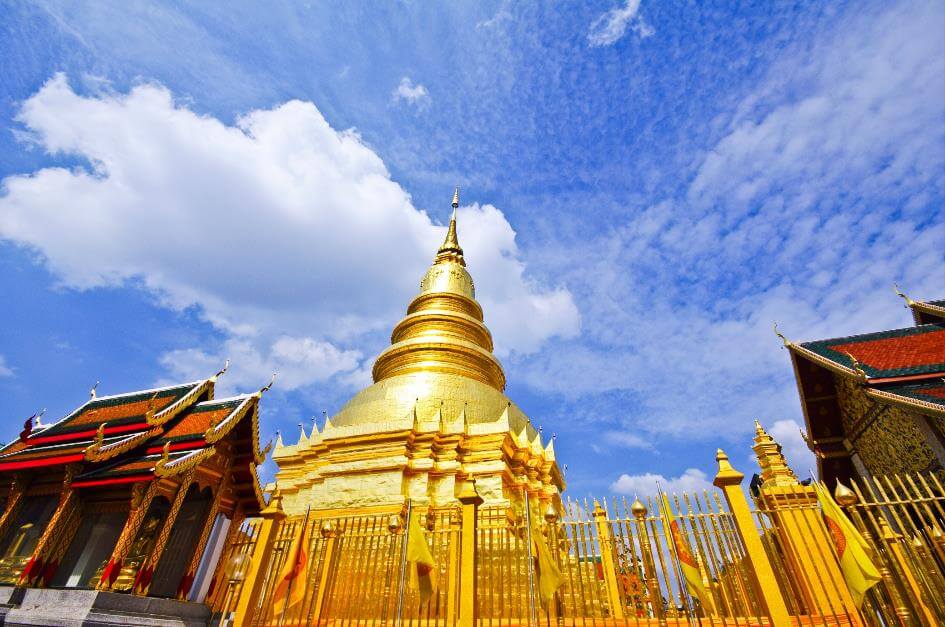 在这一天
我丢下我所有的疲倦和理想
带着我的
相机和电脑
远离繁华
走向空旷。
02
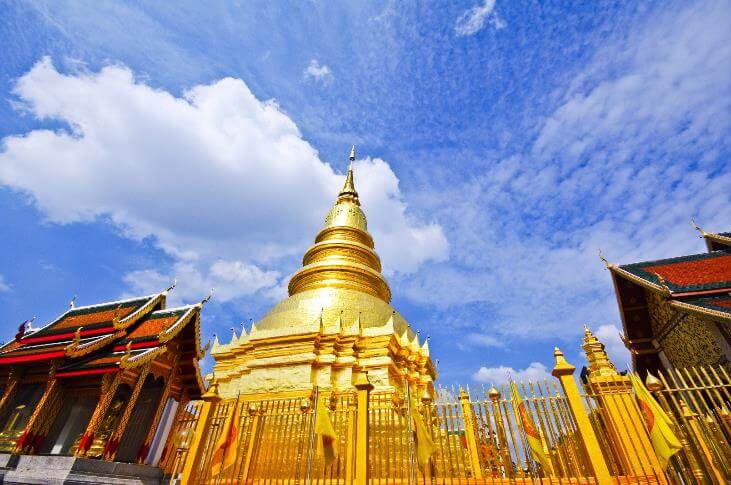 泰国&旅行
点击此处输入相关文本内容点击此处输入相关文本内容点击此处输入相关文本内容点击此处输入相关文本内容点击此处输入相关文本内容点击此处输入相关文本内容点击此处输入相关文本内容点击此处输入相关文本内容
点击此处输入相关文本内容点击此处输入相关文本内容点击此处输入相关文本内容点击此处输入相关文本内容点击此处输入相关文本内容点击此处输入相关文本内容点击此处输入相关文本内容点击此处输入相关文本内容
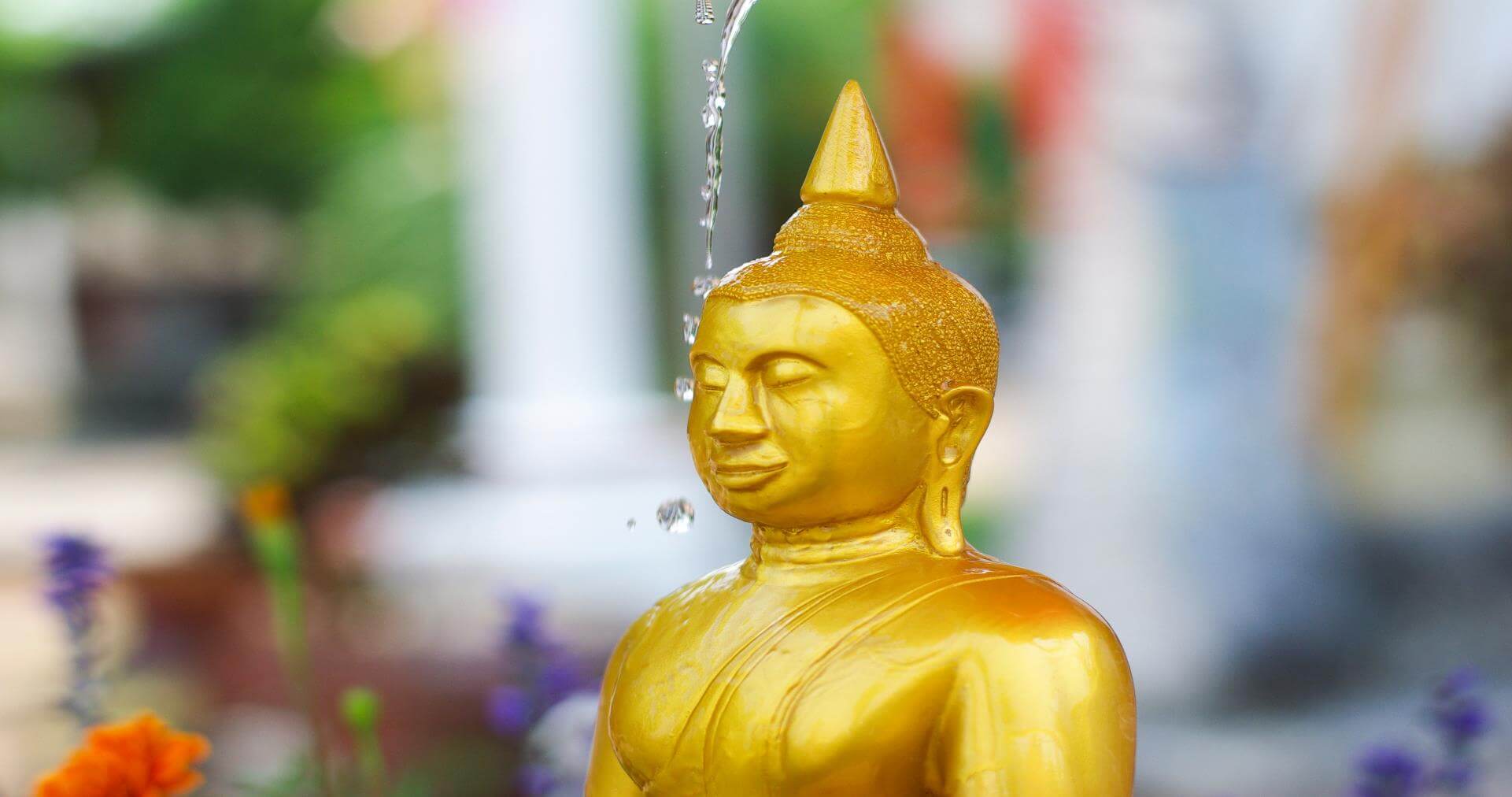 点击此处输入相关文本内容点击此处输入相关文本内容点击此处输入相关文本内容点击此处输入相关文本内容点击
泰国之旅
难忘经历
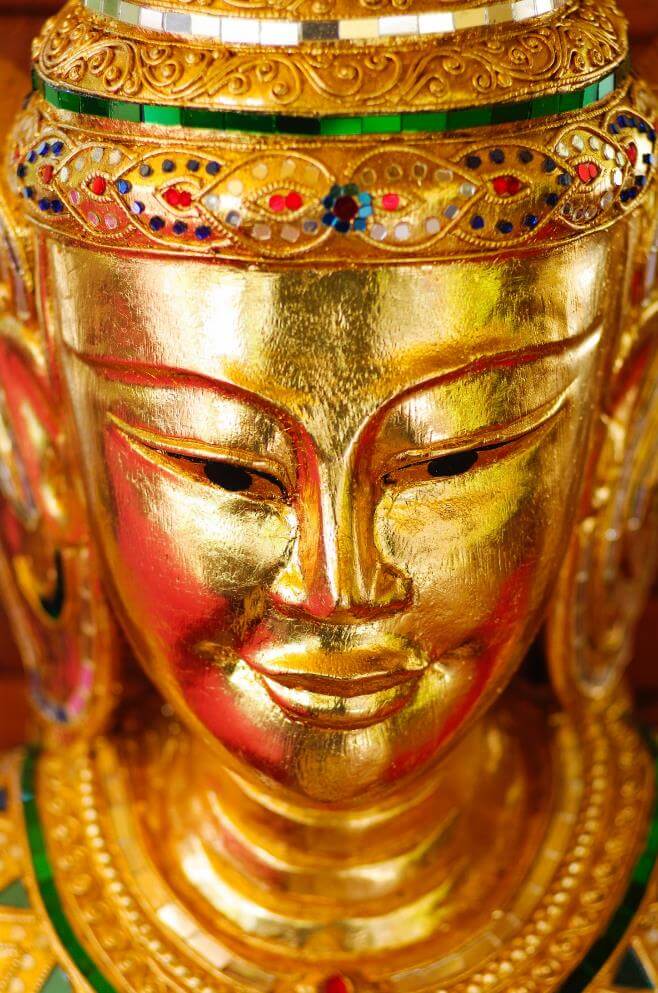 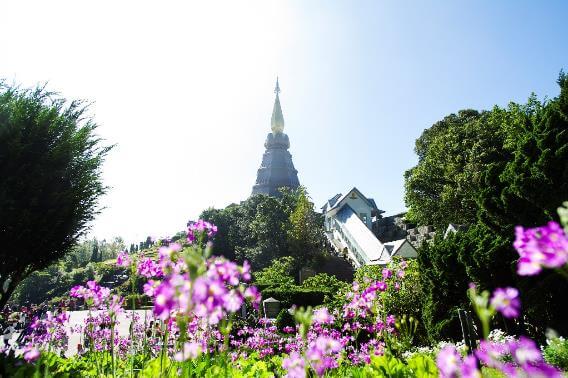 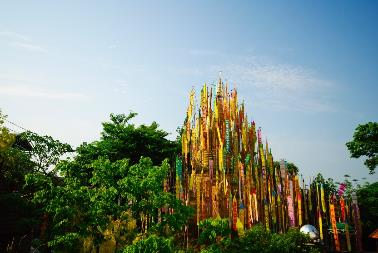 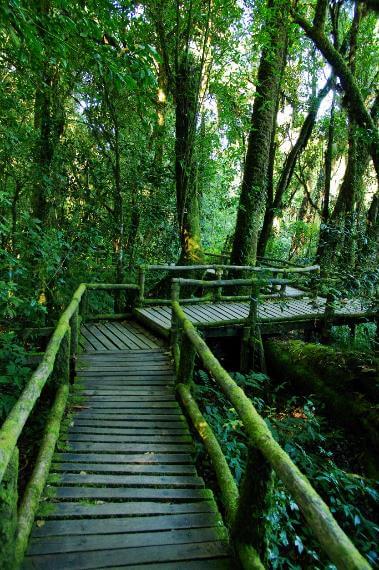 泰国&旅行
点击此处输入相关文本内容点击此处输入相关文本内容点击此处输入相关文本内容点击此处输入相关文本内容点击此处输入相关文本内容点击此处输入相关文本内容点击此处输入相关文本内容
点击此处输入相关文本内容点击此处输入相关文本内容点击此处输入相关文本内容点击此处输入相关文本内容点击此处输入相关文本内容点击此处输入相关文本内容点击此处输入相关文本内容
相关标题文本
TAIGUO TRAVEL
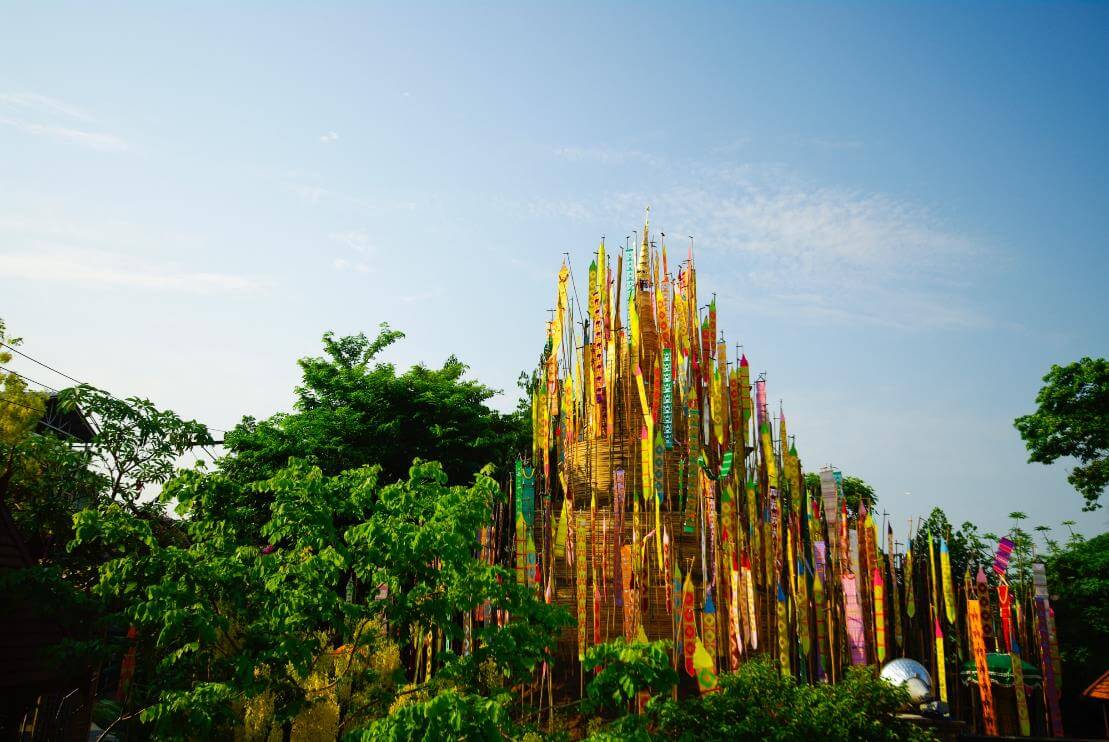 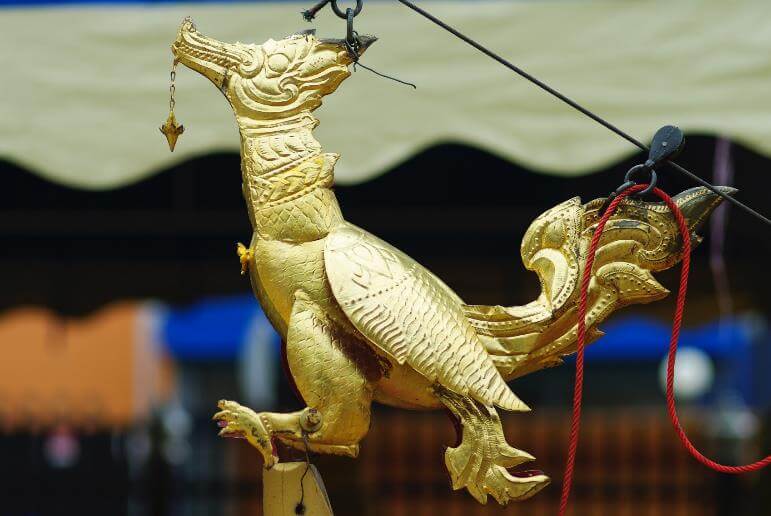 [Speaker Notes: https://www.ypppt.com/]
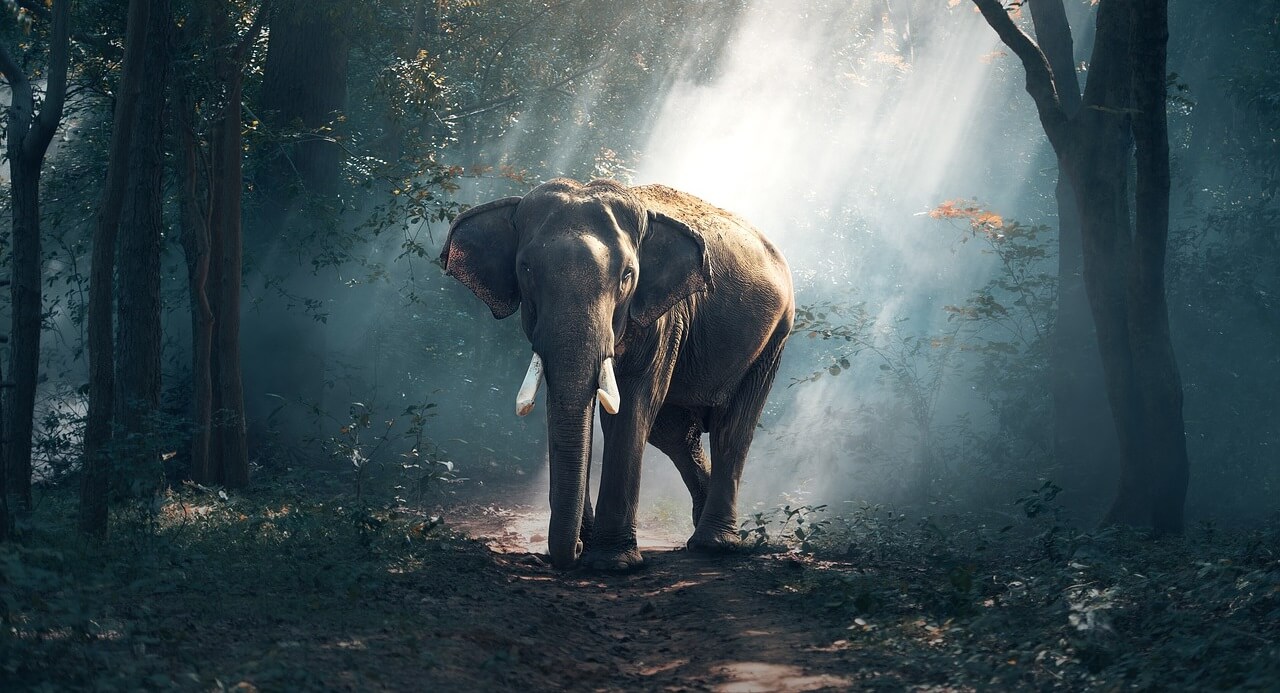 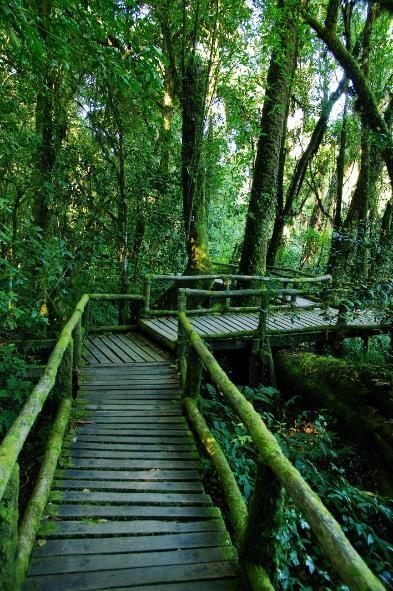 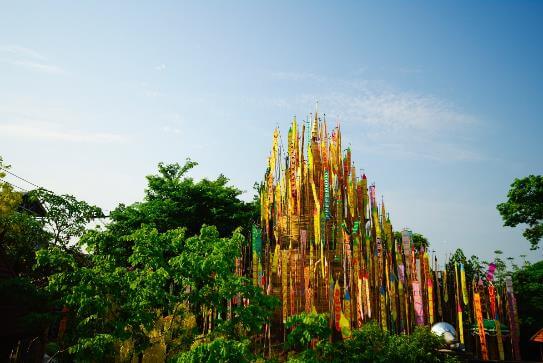 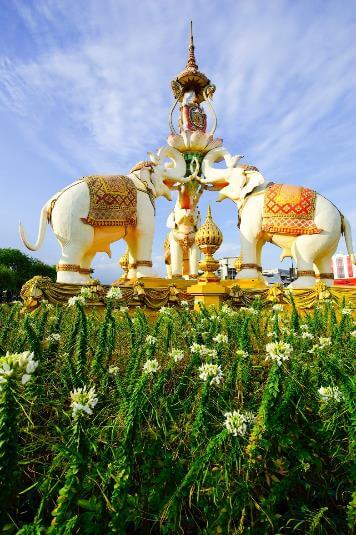 泰国&旅行
点击此处输入相关文本内容点击此处输入相关文本内容点击此处输入
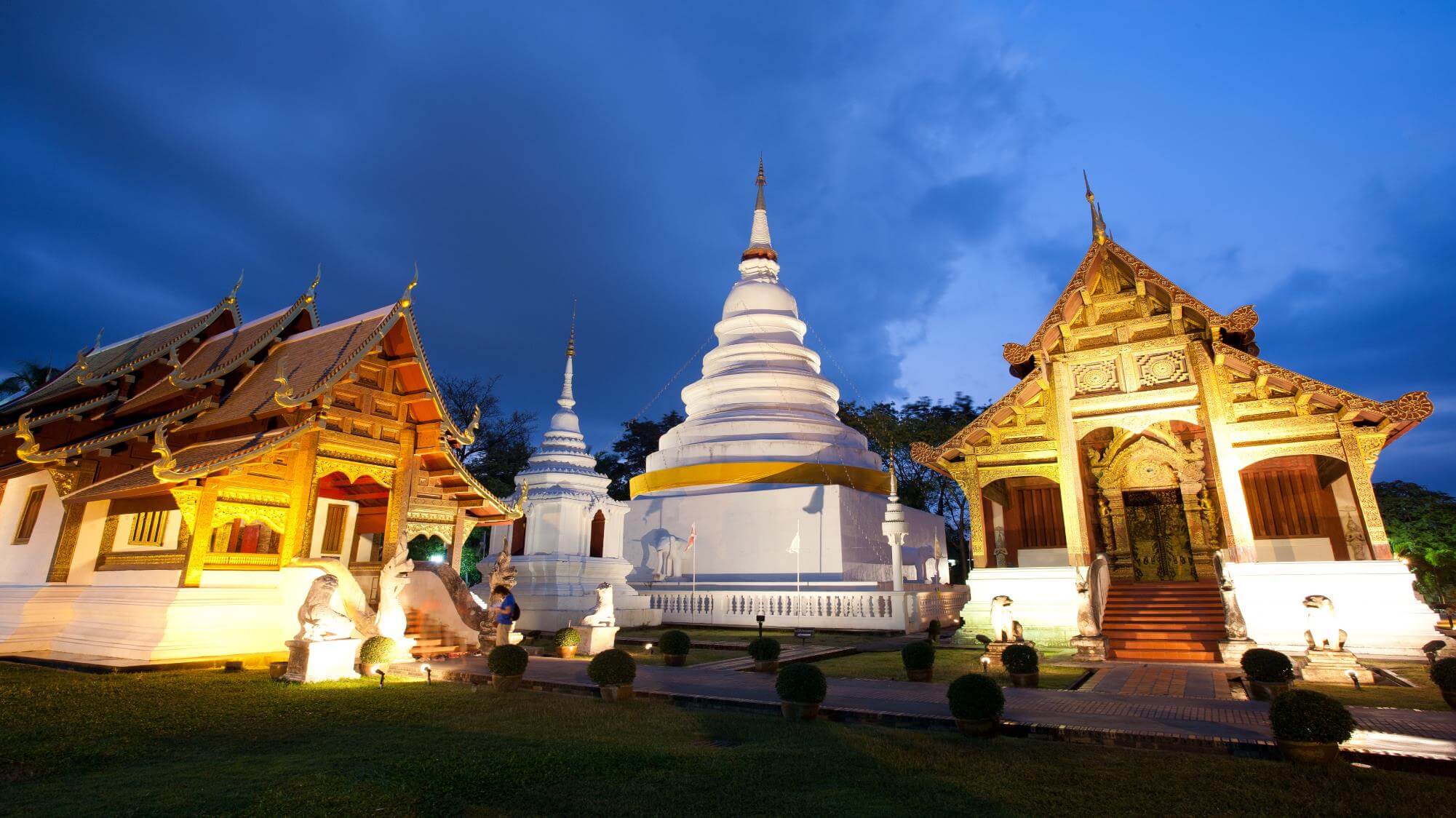 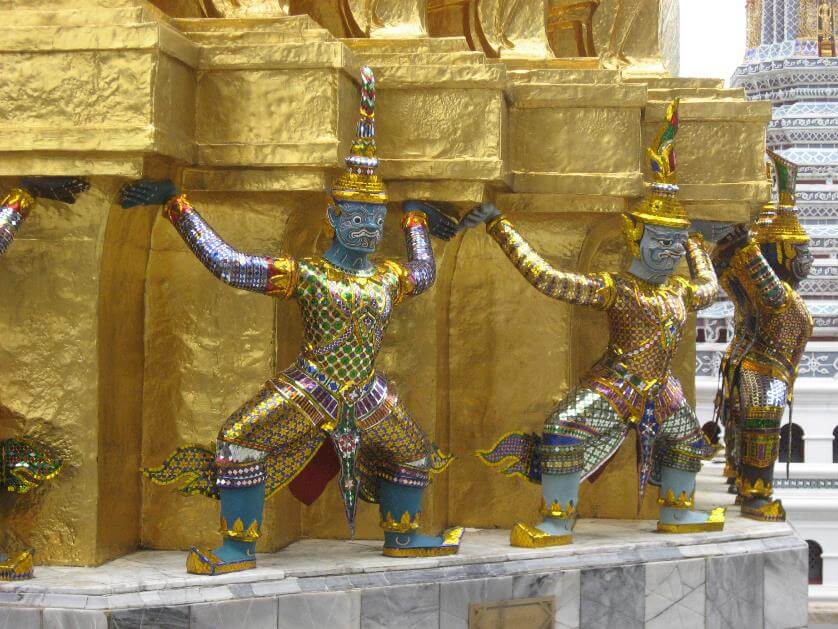 最后的那一天
在这一天
我丢下我所有的疲倦和理想
带着我的
相机和电脑
远离繁华
走向空旷。
03
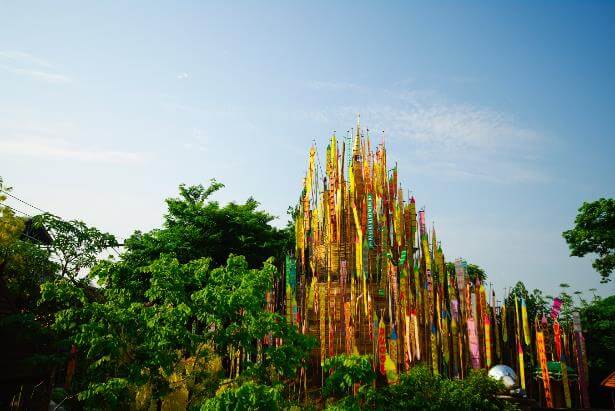 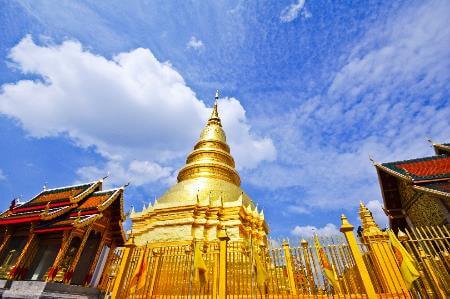 泰国&旅行
点击此处输入相关文本内容点击此处输入相关文本内容点击此处输入相关文本内容点击此处输入相关文本内容
点击此处输入相关文本内容点击此处输入相关文本内容点击此处输入相关文本内容点击此处输入相关文本内容点击此处输入相关文本内容点击此处输入相关文本内容
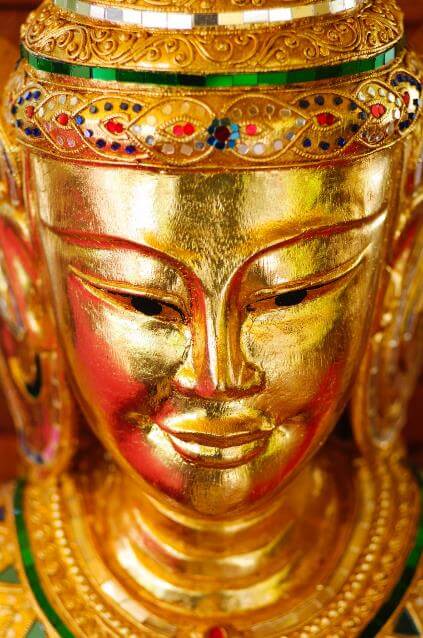 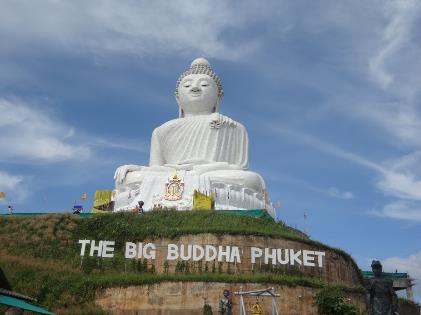 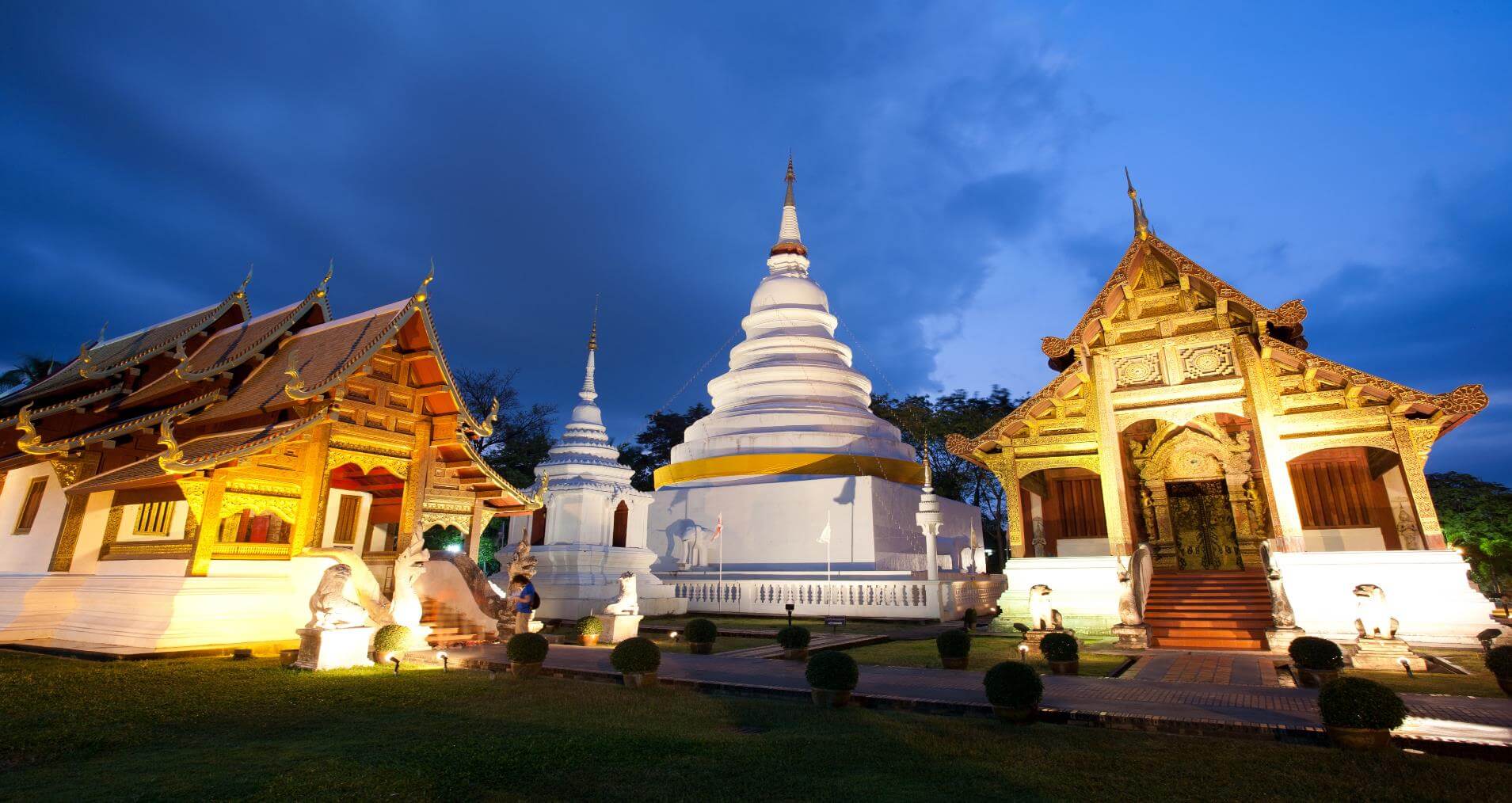 点击此处输入相关文本内容点击此处输入相关文本内容点击此处输入点击此处输入相关文本内容点击此处输入相关文本内容点击此处输入
泰国
之旅
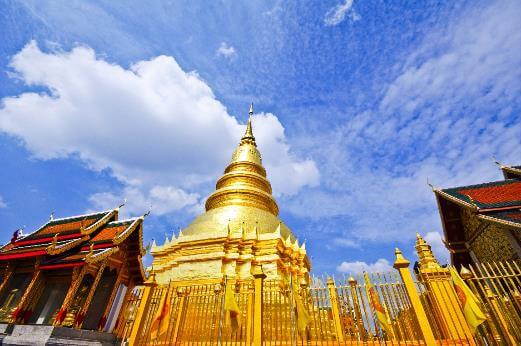 泰国&旅行
点击此处输入相关文本内容点击此处输入相关文本内容点击此处输入相关文本内容点击此处输入相关文本内容点击此处输入相关文本内容点击此处输入相关文本内容点击此处输入相关文本内容点击此处输入相关文本内容
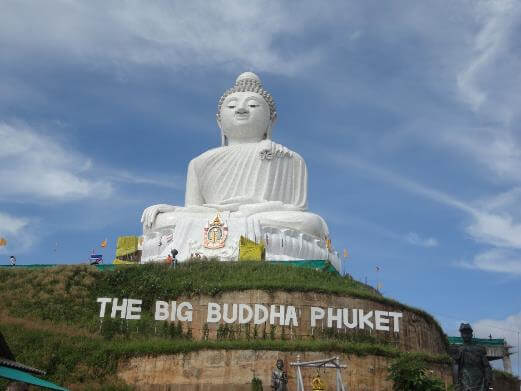 点击此处输入相关文本内容点击此处输入相关文本内容点击此处输入相关文本内容点击此处输入相关文本内容点击此处输入相关文本内容点击此处输入相关文本内容点击此处输入相关文本内容点击此处输入相关文本内容
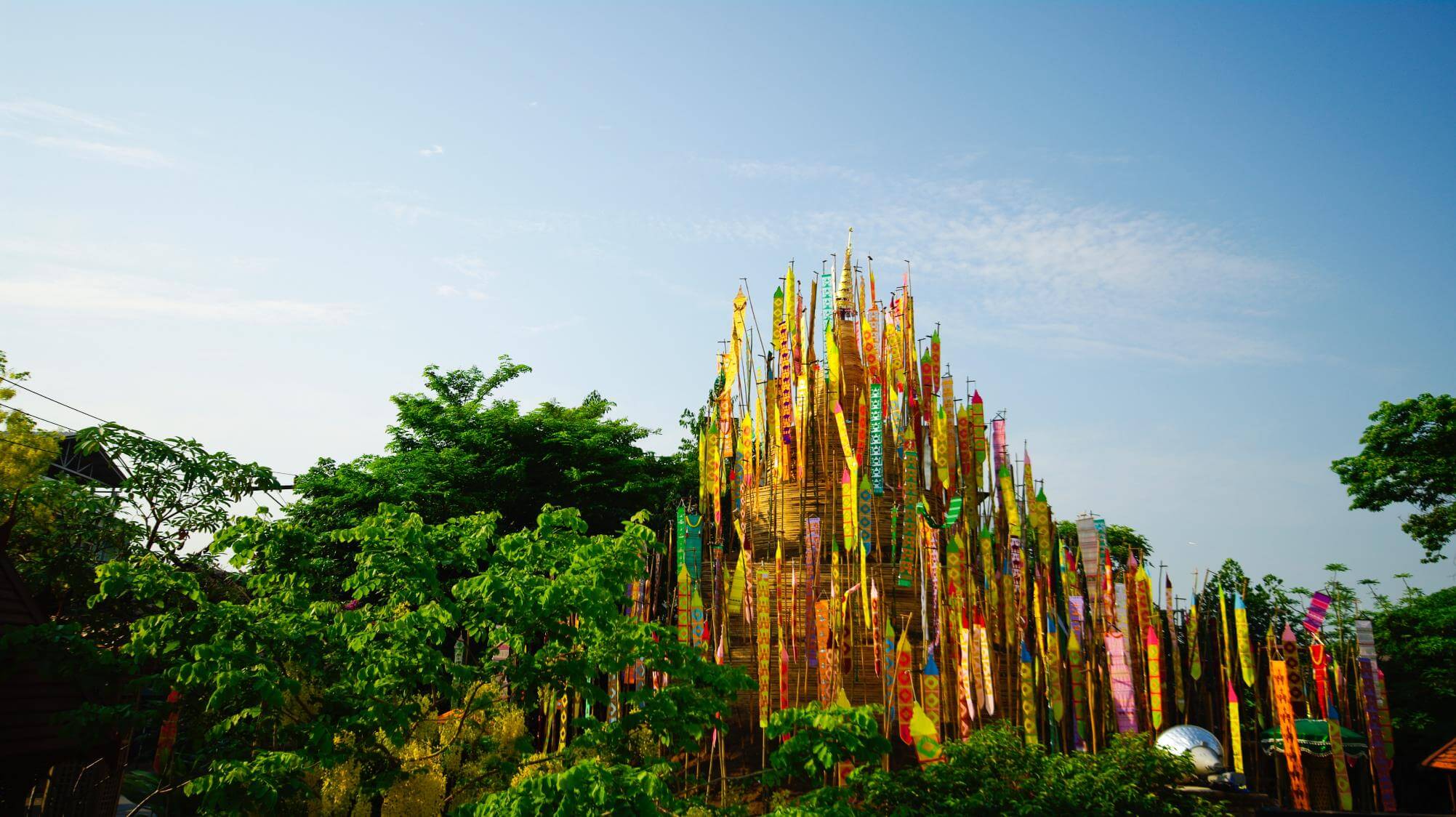 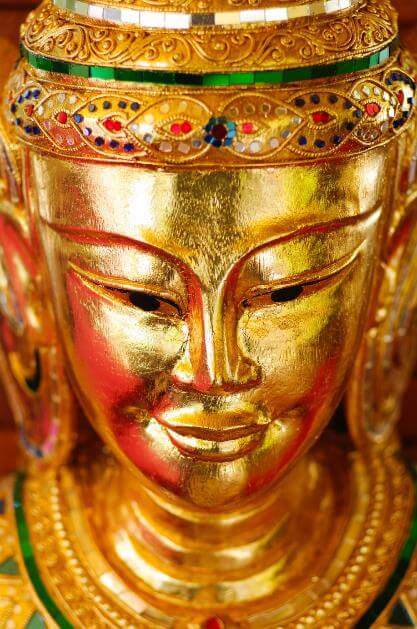 夜半思念
在这一天
我丢下我所有的疲倦和理想
带着我的
相机和电脑
远离繁华
走向空旷。
04
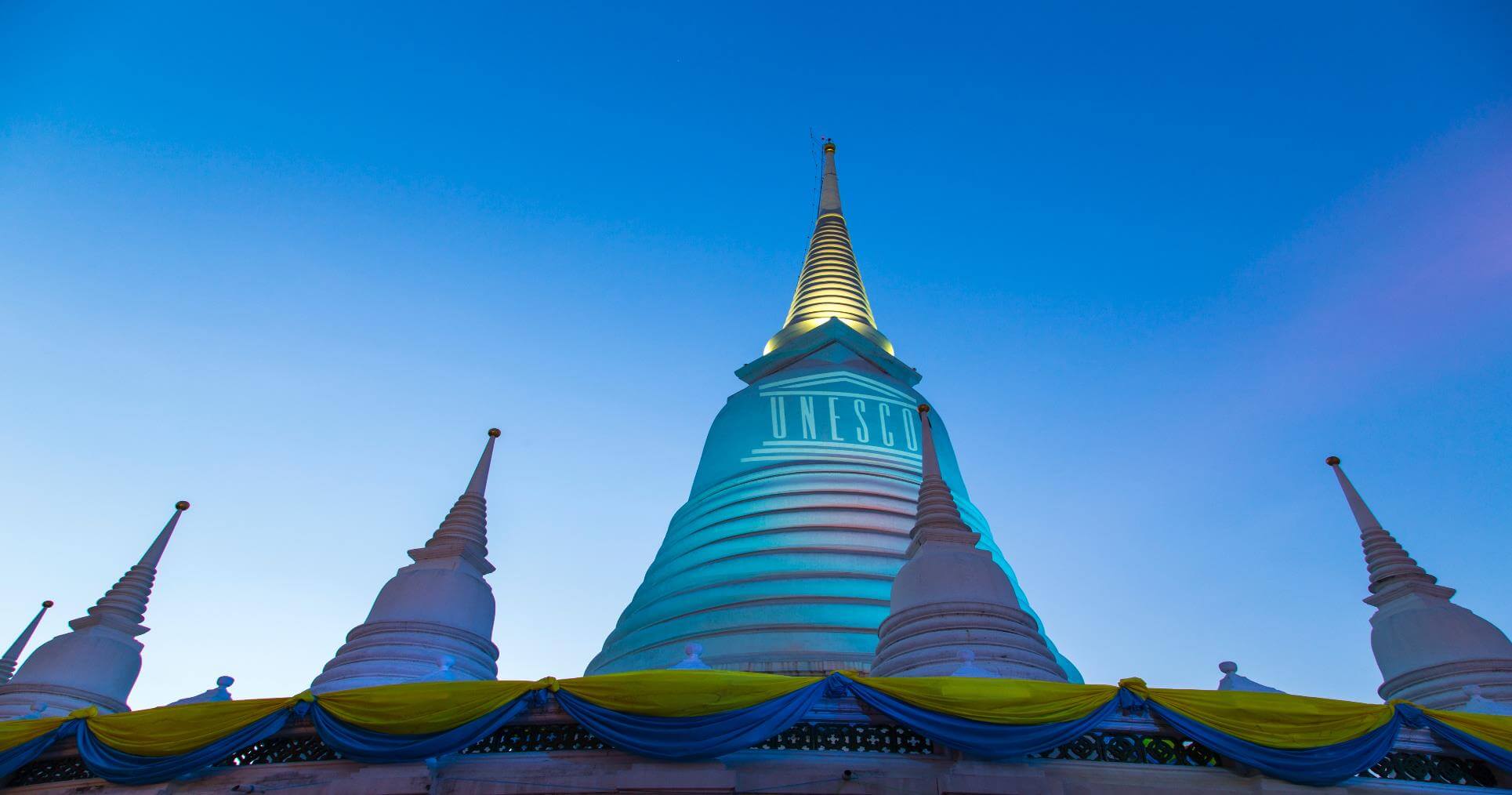 泰
The Beauty Of   The World
点击此处输入相关文本内容点击此处输入相关文本内容点击此处输入相关文本内容点击此处输入相关文本内容点击此处输入相关文本内容
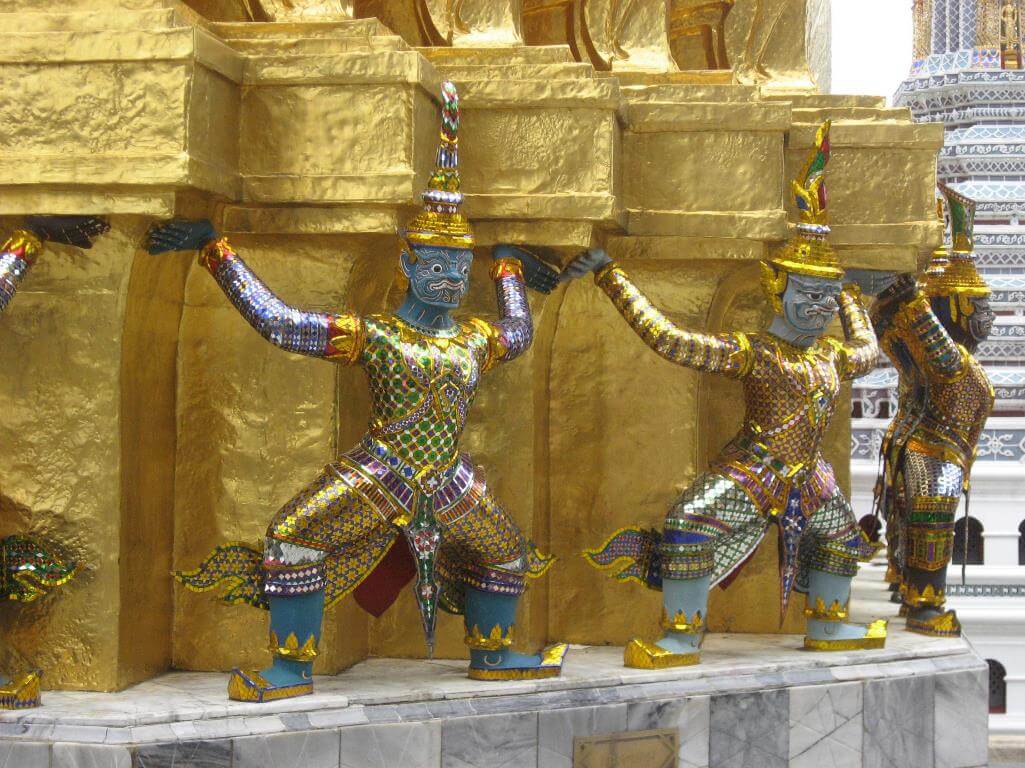 泰国&旅行
点击此处输入相关文本内容点击此处输入相关文本内容点击此处输入相关文本内容点击此处输入相关文本内容点击此处输入相关文本内容点击此处输入相关文本内容点击此处输入相关文本内容点击此处输入相关文本内容
点击此处输入相关文本内容点击此处输入相关文本内容点击此处输入相关文本内容点击此处输入相关文本内容点击此处输入相关文本内容点击此处输入相关文本内容点击此处输入相关文本内容点击此处输入相关文本内容

输入相关文本内容点击此处输入相关文本内容点击此处输入相关文本内容点击此处输入相关文本内容点击此处输入相关文本内容
泰国&旅行
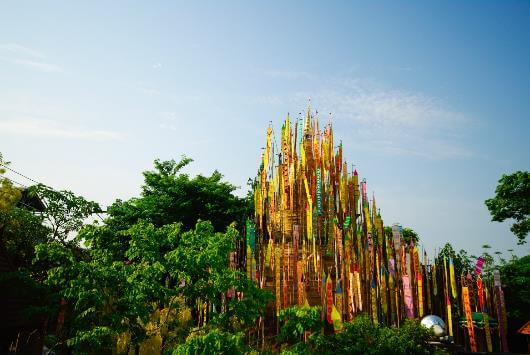 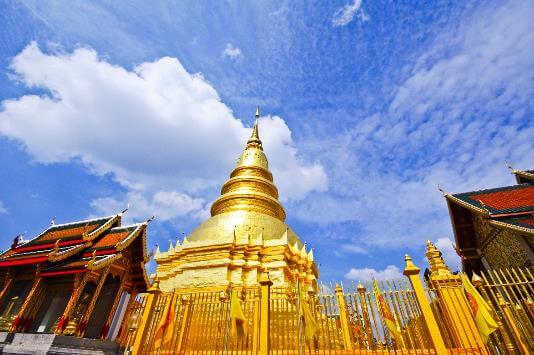 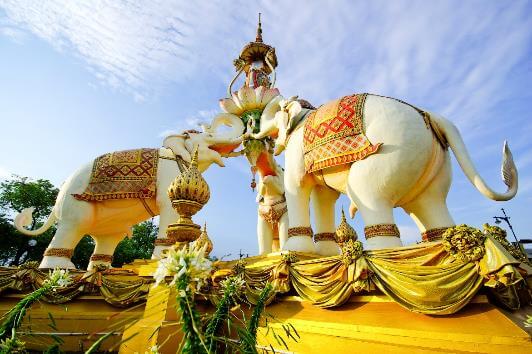 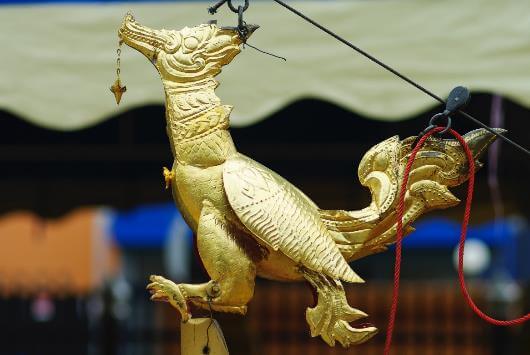 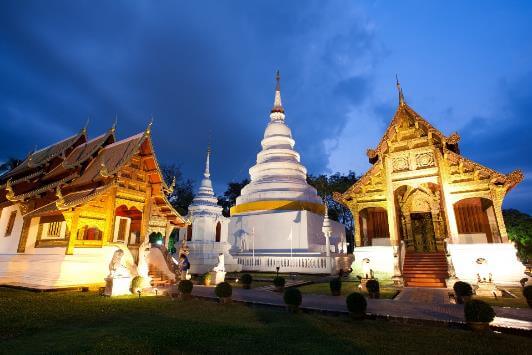 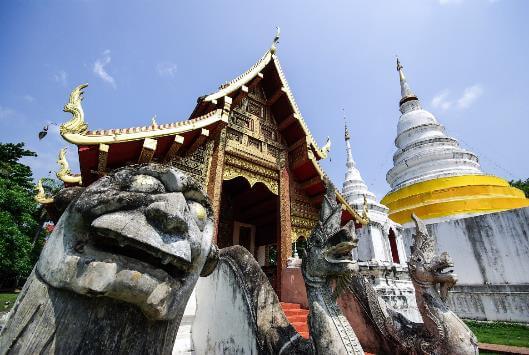 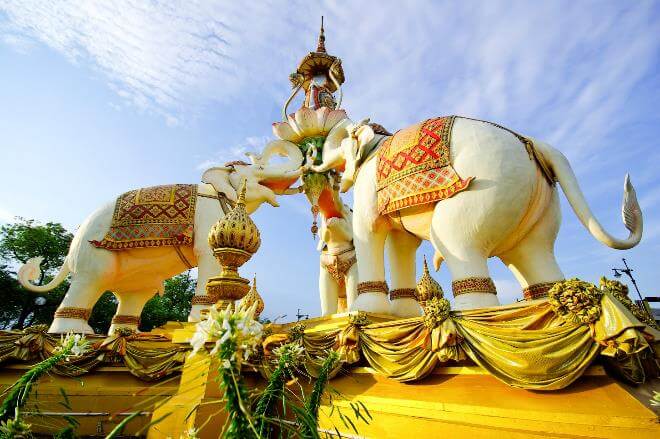 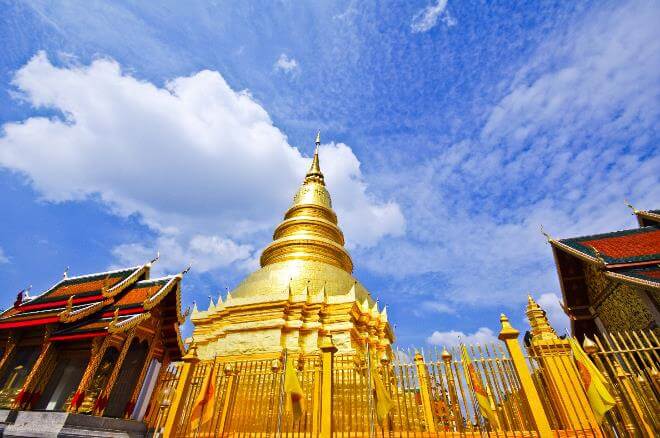 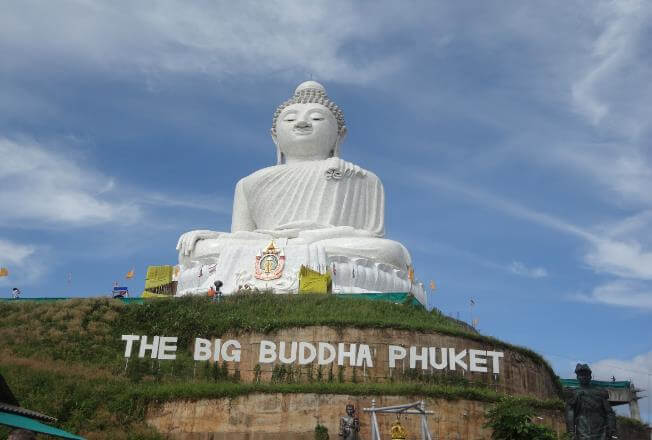 泰国&旅行
Elegance And Luxury
Elegance And Luxury
TAIGUO TRAVEL
TAIGUO TRAVEL
点击此处输入相关文本内容点击此处输入相关文本内容点击此处输入相关文本内容点击此处输入相关文本内容点击此处输入相关文本内容点击此处输入相关文本内容
点击此处输入相关文本内容点击此处输入相关文本内容点击此处输入相关文本内容点击此处输入相关文本内容点击此处输入相关文本内容点击此处输入相关文本内容
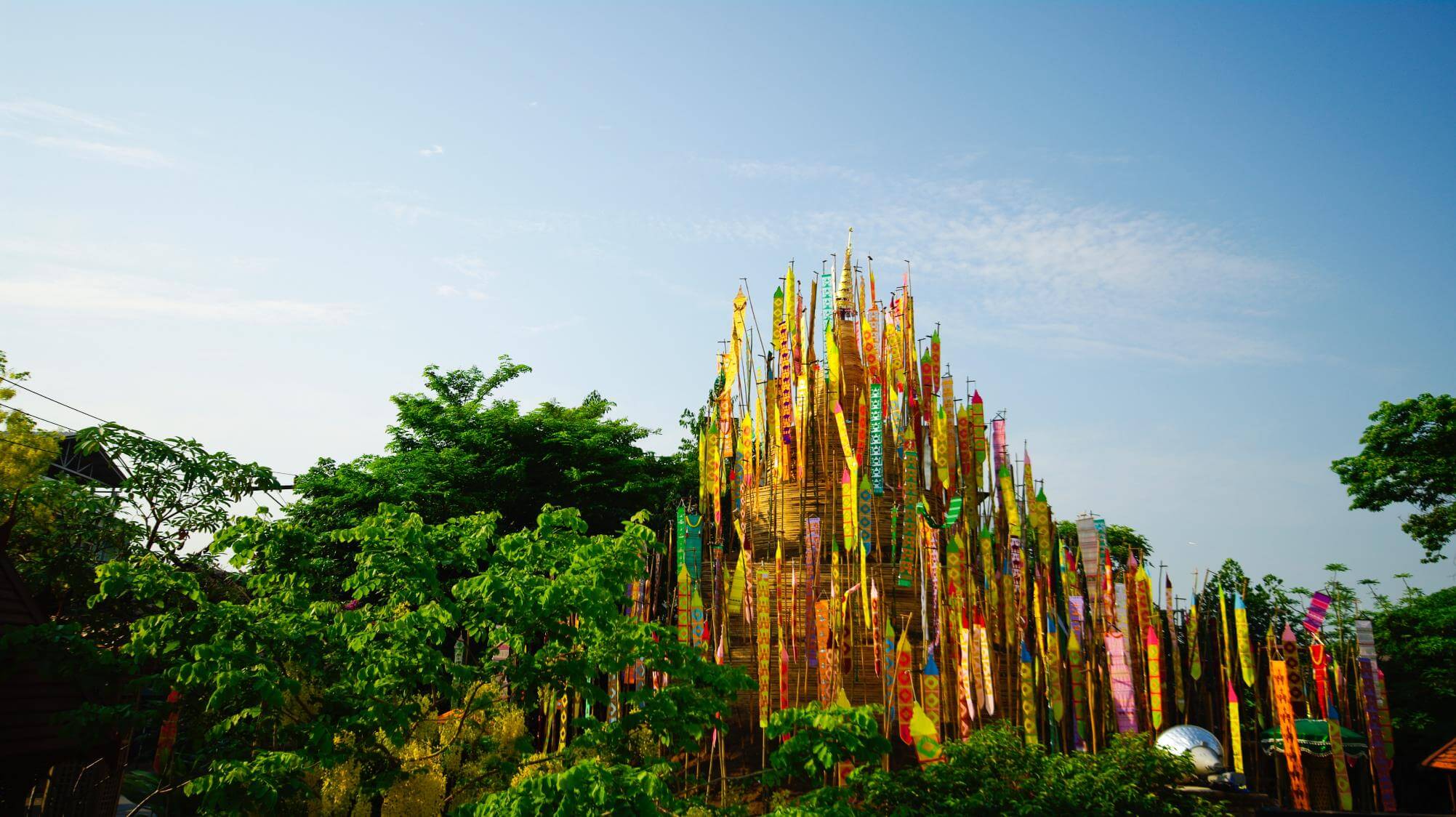 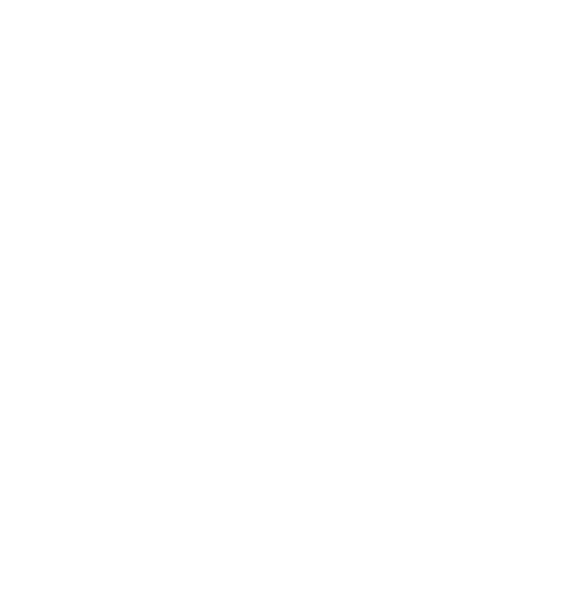 “
汇报人：优品PPT
汇报时间：20XX年
谢谢观看
“
更多精品PPT资源尽在—优品PPT！
www.ypppt.com
PPT模板下载：www.ypppt.com/moban/         节日PPT模板：www.ypppt.com/jieri/
PPT背景图片：www.ypppt.com/beijing/          PPT图表下载：www.ypppt.com/tubiao/
PPT素材下载： www.ypppt.com/sucai/            PPT教程下载：www.ypppt.com/jiaocheng/
字体下载：www.ypppt.com/ziti/                       绘本故事PPT：www.ypppt.com/gushi/
PPT课件：www.ypppt.com/kejian/
[Speaker Notes: 模板来自于 优品PPT https://www.ypppt.com/]